Irwin Academic centerSeptember pta meeting
Wednesday, September 14, 2022, at 6 pm (Virtual)
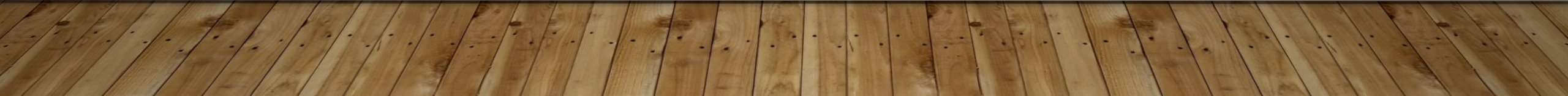 AGENDA
Presentation of 2022-2023 SY PTA Budget and Vote 
Update from Mr. B
SIT Overview with SIT Chair Kate Campbell 
Wise Owl October Fundraising Preview with VP Nia McAdoo
Fall Clubs Update with Magnet Coordinator Famata Haines
Upcoming Events
Back to School Book Drive  
Q & A
Presentation of 2022-2023 bUDGET
Budget Highlights
Updates from Mr. B
Assistant Principal Hiring Update 
Back to School Night Overview 
Lunch Visits—Outside only for now
Volunteers Welcome Soon! October Kickoff TBD
School Improvement team (sit) overview
What is SIT? 

Who serves on SIT? 

When does it meet? 

Why do we have SIT and PTA?

How can I participate?
There are currently three (3) open positions on SIT: 
Kindergarten representatives
(2) At-large representatives
If you are interested in serving, please reach out to Kate Campbell at kltremper@yahoo.com by 9/19.
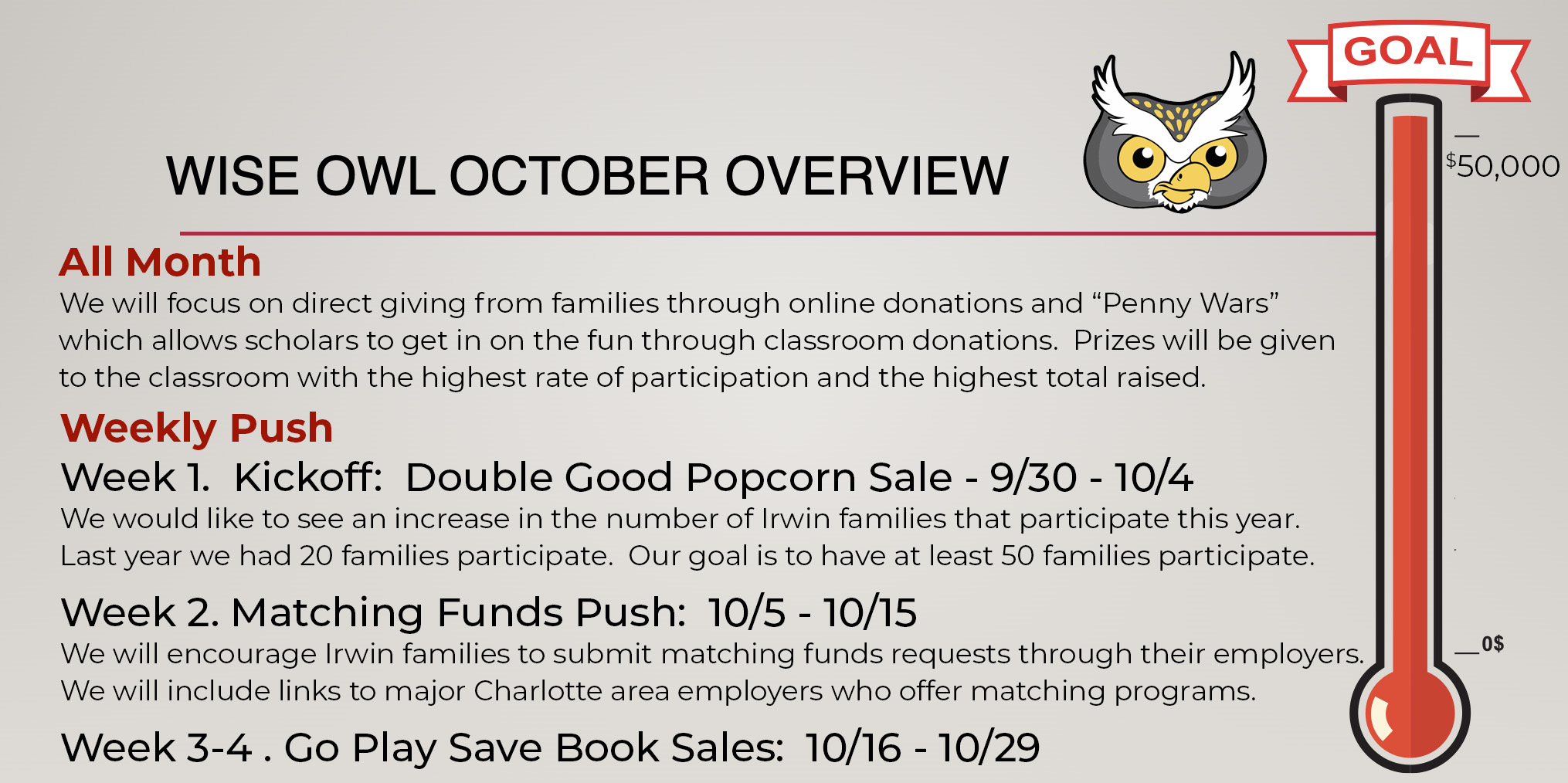 Fall Clubs
Clubs are back this year! We have both free and tuition-based clubs. 
More clubs will be announced over the next few weeks 
Tennis Club began on 9/15; is currently full
Girls on the Run and Chess Club begin week of 9/19
Chess Club needs a parent volunteer.  Please contact Ms. Haines ASAP if available.
Upcoming Events
Spirit Night: 9/16 Battle of the Blaze at Blaze Pizza South End and University 
Back to School Night: 9/20 and 9/22 
Parent Coffee Meet-up: 9/23 at Optimist Hall
Movie Night: 9/30 at 7PM 
Wise Owl October Begins 9/30! 
Irwin Cares Beautification Event: 10/8
Back to School Book Drive
Many of our classroom libraries are in need of some TLC. 

Please bring new or gently used books with you to Back to School night to donate to our classrooms. We would like the following: 

Picture Books
Early Readers
Chapter Books (appropriate for K-5)
Non-fiction Books (appropriate for K-5)

This is a GREAT opportunity to earn money for the school through Amazon Smile!